Chapter 4 Sections 2 & 3
The Assyrian and Persian Empires
Section 2 – The Assyrian Empire
A Mighty Military Machine
Assyria
•	Assyria uses _________________ might to acquire empire across
	Southwest Asia
The Rise of a Warrior People
•	After invasions in Mesopotamia, Assyrians develop warlike 
	behavior
•	Assyrian king _____________________ brutally destroys enemies
Military Organization and Conquest
•	Glorified armies wear metal armor, copper helmets, leather 	
	protection
•	Use iron weapons, ______________________ skill, and brute force 
	to conquer cities
•	_____________, ________________, or __________________ captive 
	peoples to distant lands
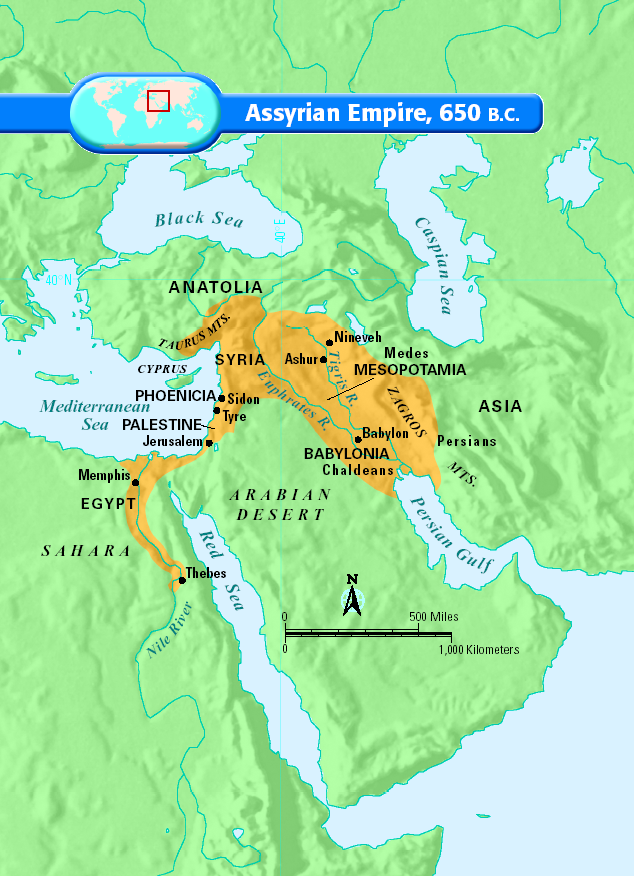 The Empire Expands
Kings of Assyria
•	Defeat Syria, Palestine, Babylonia between 850 and 650 B.C.
Assyrian Rule
•	Creates a central authority over ______________ governors of 	dependent regions
•	Collects ___________ and ________________ from conquered 
	lands
Assyrian Culture
•	Rulers build great cities, including capital at _______________
•	Carved sculptures of military campaigns and the lion hunt
•	King Ashurbanipal builds library of ______________ tablets; 
	Epic of Gilgamesh
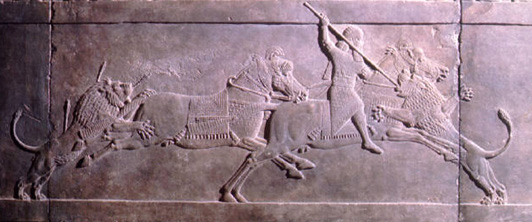 King Ashurbanipal killing a lion (about 645 B.C.). Palace of Ashurbanipal, Nineveh.
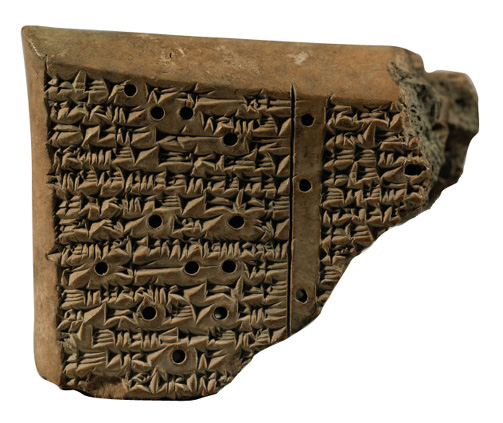 Cuneiform tablet with Code of Hammurabi (copy; original about 1750 B.C.).
Rebirth of Babylon Under the Chaldeans
Early Warnings
•	Empire _______________________, __________________ earns 
	many enemies, Ashurbanipal dies
Decline and Fall
•	Army of Medes and Chaldeans destroys Nineveh (612 B.C.); 
	library survives
Rebirth of Babylon Under the Chaldeans
•	Chaldeans make Babylon capital of own empire
•	King Nebuchadnezzar builds legendary 
	_________________________________________________
•	Builds tall ziggurats; astronomers make discoveries about 
	____________________________
•	Chaldean Empire falls to Persians; they adopt Assyrian inventions
Hanging Gardens of Babylon
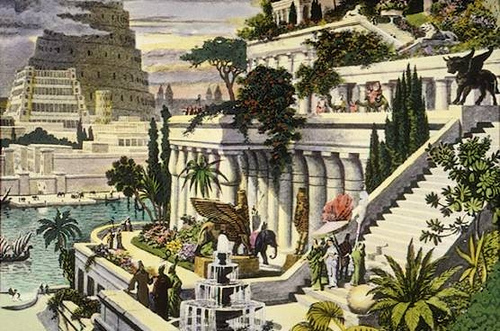 Section 3 – The Persian Empire
The Rise of Persia
The Persian Homeland
•	Persia (ancient _____________) has fertile land and minerals
•	Medes and Persians rose to power there
Cyrus the Great Founds an Empire
•	Starting in 550 B.C., Persian king Cyrus conquers neighboring 
	lands
•	Governs with _____________________ toward conquered peoples 
•	Honors local customs, including religious ones
•	Allows ______________ to return to Israel to rebuild temple of 
	Jerusalem
Construction of temple of Jerusalem under Solomon.Manuscript (15th century), Jean Fouquet.
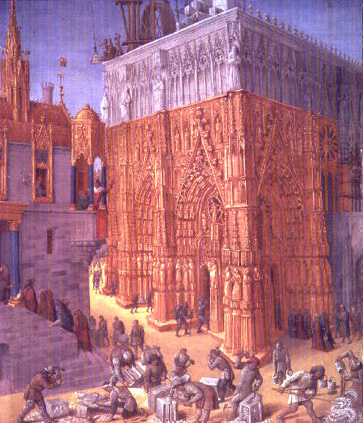 Persian Rule
Cambyses and Darius
•	Cyrus’s son, Cambyses, conquers Egypt but rules 
	_______________________
•	Darius seizes control, establishes __________________; expands 
	empire to India
Provinces and Satraps
•	Darius divides empire into 20 areas of local administration
•	Appoints satraps — ____________________—to rule each area
•	Builds _________________________ to make communication 
	within empire easier
•	Issues _______________ that can be used throughout the empire
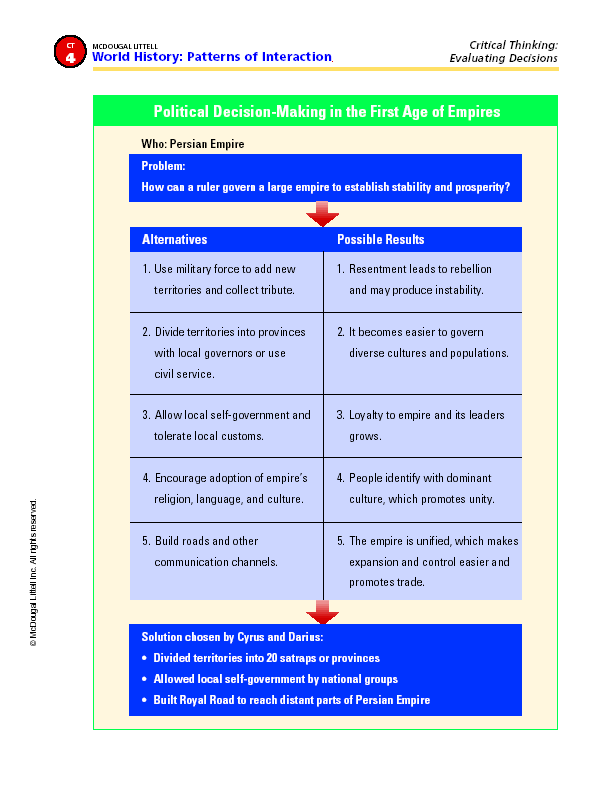 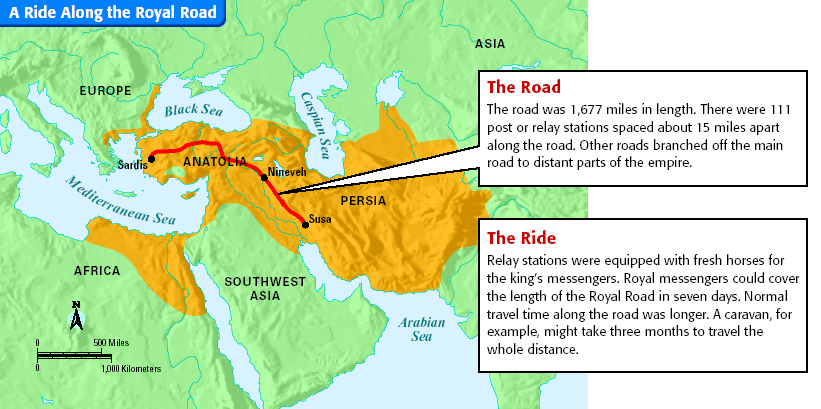 Persian gold stater (coin) used in Egypt after Persian conquest (5th century B.C.).
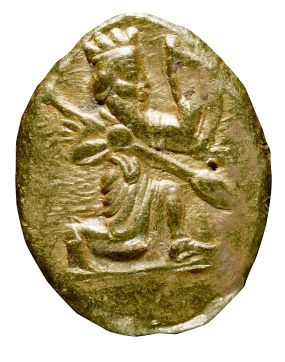 The Persian Legacy
Zoroaster
•	Persian thinker called Zoroaster develops new _______________
Zoroaster’s Teachings
•	Life is a battleground between ____________ and ____________
•	________ god will judge us by how well we fight for good
•	Zoroastrianism influenced Judaism, Christianity, and Islam
Political Order
•	Through ___________________ and good government, Persians 
	bring political order
•	Preserve earlier cultures, find new ways to live and rule
Zoroaster, Persian prophet (about 628-551 B.C.), educating his people.
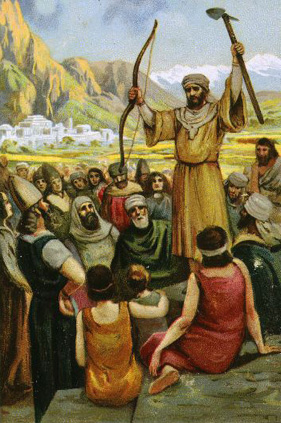